Итоги ГИА-9 2021 Приморский район
Основные разделы

03 Особенности ГИА-9 2021
04 Математика
11 Русский язык
17 Контрольные работы (основные моменты)
18 Информатика
21 История
23 Физика
25 География
28 Обществознание
31 Химия
33 Английский язык
36 Испанский, немецкий и французский языки
37 Литература
39 Биология
42 Итоги ГИА-9 2021. Выдача аттестатов 9 класс 2021
Особенности ГИА-9 2021
Основные моменты:
Для получения аттестата в 2021 году обучающимся необходимо было сдать экзамены по русскому языку и математике. Вместо основного государственного экзамена (ОГЭ) по предметам по выбору в период с  18 по 21 мая 2021 года состоялись контрольные работы (дополнительные дни для написания контрольных работ не предусматривались). 
Всего в 2021 году к экзаменам было допущено 4495 человек из  53 государственных,  6 негосударственных, 2 школ городского подчинения и государственного казенного общеобразовательного учреждения, расположенных на территории Приморского района.
Обучающиеся с ОВЗ, инвалиды и дети-инвалиды для  получения аттестата, по своему желанию могли сдать  только один обязательный экзамен (русский язык или  математику) в форме ОГЭ или ГВЭ. Всего в ГИА-9 приняло участие 166 обучающихся с ОВЗ.

На математику в форме ГВЭ в 2021 году было зарегистрировано 75  человек (из них 1 чел. из ЧОУ), на русский язык 49 человек (из них 11 чел. из СШ №2), из них 2 учащихся изъявили желание сдавать и русский и математику (шк. 53 и шк.58).

На математику в форме ОГЭ  в 2021 году зарегистрировано 26 учащихся с ОВЗ, на русский в форме ОГЭ 30 учащихся с ОВЗ , из них 12 учащихся захотели сдавать оба предмета.
Появилось 2 новых ППЭ на базе ГБОУ школы №46 и ГБОУ школы  №573. Всего в 2021 году было задействовано 21 ППЭ.
3
Основные результаты ОГЭ 2021 по предмету
Математика
В 2021 году для сдачи ОГЭ по математике было зарегистрировано 4135 ученика из 53 государственных общеобразовательных  организаций, расположенных на территории Приморского района.

По итогам проведения экзамена в 2021 году
        неявка составила 1 человек (109 шк.).

Результаты участников по математике можно охарактеризовать как средние. Средняя отметка составила 3,63. 

Отметку «2» по математике получили 55 учащихся.
Структура распределения отметок
Изменения в КИМ  и критерии выставления отметок в 2021 году
Математика
Основные моменты:
В рамках усиления акцента на проверку применения математических знаний в различных ситуациях количество заданий    уменьшилось на одно за счет объединения заданий на преобразование алгебраических (задание 13 в КИМ 2020 г.) и числовых выражений (задание 8 в КИМ 2020 г.) в одно задание на преобразование выражений на позиции 8 в КИМ 2021 г. 
Задание на работу с последовательностями и прогрессиями (задание 12 в КИМ 2020 г.) заменено на задание с практическим содержанием, направленное на проверку умения применять знания о последовательностях и прогрессиях в прикладных ситуациях (задание 14 в КИМ 2021 г.). 
Скорректирован порядок заданий в соответствии с тематикой и сложностью. 
Максимальный первичный балл уменьшен с 32 до 31.

Критерии выставления отметок:
        «2»: 0-7 
        «3»: 8-14, не менее 2 баллов получено за выполнение заданий по геометрии
        «4»: 15-21, не менее 2 баллов получено за выполнение заданий по геометрии 
        «5»: 22-31, не менее 2 баллов получено за выполнение заданий по геометрии 
      Задания по геометрии: 15-19, 23-25.
5
Средний балл выполнения части «В» и части «С»
Математика
Система оценивания:
В работе было 19 тестовых заданий в части В (1 балл) и 6 заданий требующих развернутого ответа в части С (2 балла).
Списки школ с максимальным и минимальным результатом среднего балла в части «В» и «С»:
Часть «С»
Часть «В»
!  В ГБОУ школе №438 ни один ученик не получил ни одного балла  в части «С».
При среднем районном  балле (частные и школы городского подчинения не учитывались) выполнения части «В» равном 13,87 , части «С» равном 1,26 средней итоговой отметке «3,6» (оценка «4» выставляется от 15 баллов при получении 2 балов за выполнение заданий по геометрии) делается вывод, что большинству ОО необходимо поставить  перед собой  цель  научить детей решать задачи повышенного уровня сложности, что позволит повысить итоговую отметку.
Лучшие результаты в части «В» и «С»
Математика
На долю 9 ОО, расположенных на территории Приморского района (частные школы и школы городского подчинения  не учитывались), приходится 40% максимальных результатов в части «В» по математике. Всего 19-бальных результатов 171 в 44 общеобразовательных организациях.

В части «С» только 22 ученика из 11 ОО справились на полный балл, из них 7 обучаются в  ГБОУ лицее  №64.
11 ОО района имеют хотя бы 1 ученика, набравшего 12 баллов в части «С»
22 результата 12 баллов
Максимальный  31 балл (часть «В» и «С») набрали 7 
учеников: 617(2), 64(1), 246(1), 554(1),598(1),618(1).
7
ОО с наилучшим результатом
Математика
«Качество обучения»
В лидирующую группу ОО (для оценки использована средняя отметка по  предмету,  кол-во «3» менее 40%  при отсутствии «2»)  попали 9 ОО района (частные, СШ №2 и  школы городского подчинения не учитывались).
У трех общеобразовательных организаций (№№ 64, 116 , 644) не было ни одного неудовлетворительного результата с последующей пересдачей.
* Из итогового рейтинга ОО с наилучшим результатом ОГЭ по математике  были исключены ОО №52, 246 и 617 из-за наличия в каждой по одной «неисправленной» двойке после всех пересдач.
8
ОО с низким результатом
Математика
«Отстающие»
Отметку «2» по математике получили 55 учеников из 26 ОО района (частные, СШ №2 не учитывались).
34 отметок «2» (62% от общего кол-ва полученных двоек в районе) приходится на 9 ОО  района:  № 109(5), 635(5), 58(4), 438(4), 630(4), 596(3), 618(3), 631(3), 640(3).
Несмотря на факт исправления 22 двоек из 24  полученных в основной день сдачи экзамена, ГБОУ школа №48 имеет очень низкий показатель качества знаний 28%. 
В группу ОО  с наихудшим результатом попали 8 ОО (для оценки использована средняя отметка по  предмету,  кол-во «3» и «2» более 70% в структуре распределения отметок).
ОО с наихудшим результатом
Методистам по математике района совместно с  ОО получивших низкие результаты на ОГЭ по математике  необходимо провести подробный анализ полученных результатов по математике, утвердить планы работы по повышению качества математического образования, провести анализ кадрового состава  общеобразовательных организаций, проанализировать причины затруднений учащихся при выполнении заданий, привлечь к обсуждению  экспертов, выстроить систему корректирующих мер.
9
Сравнительный анализ результатов 2019 и 2021 гг. (основной день сдачи 27.05.2021).
Математика
По сравнению с 2019 годом средний балл по математике снизился с 3,81 до 3,55 (сравнивался первый день сдачи ОГЭ ). 

Практически на 10% в структуре распределения оценок с 21% до 12% снизилось кол-во «5», также практически на 10% (с 29% до 38%) увеличилось кол-во «3».

Кол-во учащихся, которые набрали максимальный результат также снизился в 2 раза.

Стабильно в рейтинге лучших ОО по математике находятся 8 ОО: 49,52,64,113, 116,246, 540,617, 
         однако только ГБОУ гимназии №116 удалось повысить среднюю отметку по сравнению с 2019 годом.

По сравнению с 2019 годом  улучшились результаты ГБОУ школы №600 и ГБОУ школы №683.  ГБОУ школа №109 
         также улучшила свой результат по сравнению с 2019 годом, однако по-прежнему находится в списке «отстающих».
Лучшие ОО
Максимальный балл
Худшие ОО
Прим: В ГБОУ лицее № 554 максимальный результат был получен  16.06.2021.
10
Прим: в 2020 году ОГЭ не проводился.
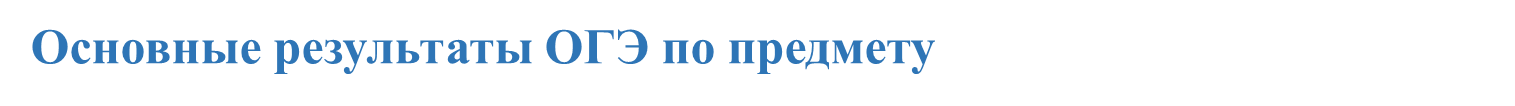 Русский язык
В 2021 году для сдачи ОГЭ по русскому языку было зарегистрировано 4139 учеников из 53 государственных общеобразовательных организаций, расположенных на территории Приморского района.
Результаты участников по русскому языку можно охарактеризовать как хорошие. Показатель качества знаний (суммарный показатель процента полученных отметок «4» и «5») составил 76%. Средняя отметка составила 4,08. 
Отметку «2» по русскому языку получили 17 учащихся.
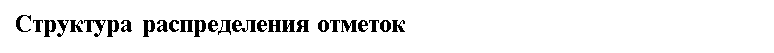 11
Критерии выставления отметок:
Русский язык
«2»: 0-14 
«3»: 15-22 
«4»: 23 - 28, из них не менее 4 баллов за грамотность (по критериям ГК1-ГК4). Если по критериям ГК1-ГК4 обучающийся набрал менее 4 баллов, выставляется отметка «3». 
«5»: 29-33, из них не менее 6 баллов за грамотность (по критериям ГК1-ГК4). Если по критериям ГК1-ГК4 обучающийся набрал менее 6 баллов, выставляется отметка «4».
12
Средний балл выполнения части «В» и части «С»
Русский язык
Система оценивания:
Максимальное кол-во баллов за сжатое изложение  часть «В» 7 баллов.
Максимальное кол-во баллов за часть «С» 26 баллов, включая  7 тестовых заданий по 1 баллу , сочинение стоимостью 9 баллов, практическая грамотность письменной речи экзаменуемого и фактическая точность его письменной речи оценивались отдельно макс. 10 баллов.
Списки школ с максимальным и минимальным результатом среднего балла в части «В» и «С»:
Часть «В»
Часть «С»
При среднем районном балле (частные и школы городского подчинения не учитывались) выполнения части «В» равном 4,09  и части «С» 22,10, небольшим зазором между показателями лучших и худших ОО, средней итоговой отметке «4,08» (оценка «4» выставляется от 23 - 28, из них не менее 4 баллов за грамотность (по критериям ГК1-ГК4) делается вывод, что большинство ОО района справились с поставленными задачами.
13
Лучшие результаты в части «В» и «С»
Русский язык
ОО с максимальным количеством учеников, набравших 33 балла
Максимальный результат 7 баллов в части «В» (краткое изложение) набрали 218  учеников (частные и  школы городского подчинения не учитывались).
Максимальный результат 26 баллов в части «С» (тестовая часть, сочинение и оценка практической  грамотности письменной речи экзаменуемого и фактической  точности его письменной речи ) набрали 550 учеников (частные и  школы городского подчинения не учитывались).
Максимальные 33 балла по русскому языку набрали 111 человек (частные и  школы городского подчинения не учитывались). Половина всех максимальных результатов приходится на 9 ОО района. 
41 общеобразовательная организация  имеет хотя бы 1 ученика, набравшего 33 балла.
ОО с наилучшим результатом
Русский язык
«Качество обучения»
К лучшим ОО района по итогам экзамена по русскому языку (для оценки использован средняя отметка по  предмету,  кол-во «3» менее 15%  при отсутствии «2») относятся 12 ОО (частные и  школы городского подчинения не учитывались).

Учащиеся ГБОУ гимназии №116 не получили ни одной «3».
15
ОО с низким результатом
Русский язык
«Отстающие»
В 2021 году в ОГЭ по русскому языку было получено 17 неудовлетворительных отметок (частные и  школы городского подчинения не учитывались) .

 50%  всех  отметок «2» получены в 3 общеобразовательных организациях:  №№ 58, 109, 635. 

В школе 635 больше половины  учащихся сдали на тройки и двойки.
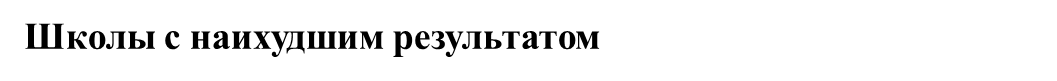 Методистам по русскому языку совместно с учителями  «проблемных» школ» необходимо проанализировать материалы государственной итоговой аттестации по русскому языку с целью корректировки поурочного планирования и внесения в него необходимых дополнений. Следует составить программу подготовки девятиклассников к итоговой аттестации, внести необходимые дополнения в рабочие программы.
16
Контрольные работы по предмету
Основные моменты:
Контрольные работы для девятиклассников вместо основного государственного экзамена (ОГЭ) по предметам по выбору состоялись в период с  18 по 21 мая 2021 года.

Школьники написали контрольную по одному предмету по своему выбору, выполнение работ по нескольким предметам не предусматривалось. Без учета частных и  школ городского подчинения контрольные работы написали 4126 выпускников ОО Приморского района.  Неявка составила 75 человек (2%).

Лица с ограничениями по здоровью принимали участие в контрольной по своему желанию.

Задания контрольных были  составлены на основе ОГЭ 2021 года.

Результат контрольной работы не являлось условием допуска девятиклассников к прохождению государственной итоговой аттестации. 22% учащихся справились с работой на оценку «5», 4% учащихся получили неудовлетворительную оценку. 1/3 всех полученных двоек приходится на 4 ОО района: 655(20), 578(16), 58(14), 618 (10).

Лучший результат был получен по химии, средняя отметка  в ОО района составила 4,38. Каждый второй участник получил отметку «5».

Самый низкий результат был получен по обществознанию, средняя отметка  в районе составила 3,34.
Результаты к/р в ОО Приморского района (частные и школы городского подчинения не учитывались)
17
Основные результаты ОГЭ по предмету
Информатика
В 2021 году в контрольной работе по информатике  участвовало 928 учеников из 51 государственных общеобразовательных организаций (ОО №46 и №116 не принимали участие), расположенных на территории Приморского района.

Результаты участников контрольной работы по информатике можно охарактеризовать как очень хорошие. Более 80% участников получили отметку «5» и  «4». Средняя отметка составил 4,1. 

20 учащихся получили отметку «2», что составило 3% в структуре полученных отметок.
неявка 8 чел. (64(1),106(2),246(1), 440(1),635(1), 655(2)).
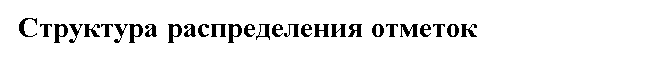 ОО с наилучшим результатом
Информатика
«Качество обучения»
В лидирующую группу ОО (отсутствие «2» и «3» и наличие хотя бы одной «5» в структуре распределения отметок) попали 10  ОО района (частные и  школы городского подчинения не учитывались).
 
В таблице выделены ОО, в которых было большое кол-во участников и  можно смело говорить о качестве обучения.
19
ОО с низким результатом
Информатика
«Отстающие»
На контрольной работе по информатике 20 из 928 учащихся (частные школы и школы городского подчинения не учитывались) получили отметку «2», что составило 3% в структуре полученных отметок.

Наибольшее кол-во неудовлетворительных результатов получено в ГБОУ школе № 655 и в ГБОУ школе №246, однако,  это можно объяснить большим контингентом сдававших в данных школах.   

В школах №.48, 440, 579 отметки «3» и «2» составляют 50% и более в структуре  распределения отметок.
20
Основные результаты ОГЭ по предмету
неявка 2  чел.(40(1), 106(1)).
История
В 2021 году в контрольной работе по истории участвовало 86 учеников из 33 государственных общеобразовательных учреждений, расположенных на территории Приморского района.

Результаты участников контрольной работы по истории  можно охарактеризовать как хорошие. Средняя отметка составил 3,67. 

4 учащихся получили отметку «2», что составило 5% в структуре полученных отметок.
Структура распределения отметок
ОО с наилучшим/ наихудшим результатом
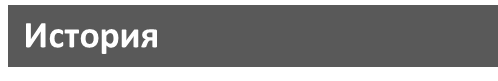 «Качество обучения»
В лидирующую группу ОО (отсутствие «2»  и наличие хотя бы одной «5» в структуре распределения отметок) попали 6 ОО района (частные и  школы городского подчинения не учитывались). 

Средняя отметка в ОО (частные и  школы городского подчинения не учитывались) составила 3,67 при 86 участниках. В диагностической работе для 10  классов в октябре 2020 года приняло участие 80 человек и средняя отметка на тот момент составила 3,33. Прослеживается положительная динамика увеличения кол-ва «5» и «4». 

Максимальный результат 21 балл в части 1 (задания с кратким ответом) набрала ученица гимназии №540. Максимальный балл 16 баллов в части 2 (задания с развернутым ответом) набрала еще одна ученица гимназии №540. Макс. балл по району 36 из 37 возможных  (ГБОУ гимназия №540).
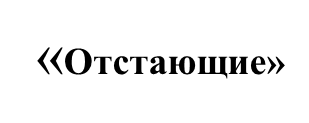 4  учащихся (ОО № 40, 66, 540, 655) получили отметку «2». 

В ГБОУ лицей №40 было максимальное кол-во сдающих историю. Из 16 человек 8 получили оценку «3»,  7 оценку «4» и был один неудовлетворительный результат. Показатель качества знаний (суммарный показатель процента полученных отметок «4» и «5») составил 44%.
22
Основные результаты ОГЭ по предмету
Физика
неявка 4  чел.(106(1), 53(2), 634 (1)).
В 2021 году в контрольной работе по физике участвовало 205 учеников  из 44 государственных ОО, расположенных на территории Приморского района.

Результаты участников контрольной работы по физике  можно охарактеризовать как очень хорошие. Средняя отметка составила 4,02.

1 учащийся получил отметку «2», что составило 1% в структуре полученных отметок
Структура распределения отметок
ОО с наилучшим/ наихудшим результатом
Физика
«Качество обучения»
«Отстающие»
В лидирующую группу ОО (отсутствие «2» и «3» и наличие хотя бы одной «5» в структуре распределения отметок) попали 8 ОО района (частные и  школы городского подчинения не учитывались).

46% результатов «5» (19 из 42) приходится на учеников ГБОУ гимназии №116.

Максимальный балл по району 41 (из 45 возможных )  получен учеником ГБОУ школы № 600.

В таблице выделены ОО, в которых было большое кол-во участников и  можно смело говорить о качестве обучения.
В Приморском районе только одна «двойка» в 58 школе.

В 578 и 580 школах порядка  70%  «троек»   в структуре распределения отметок.
24
Основные результаты ОГЭ по предмету
География
неявка 16 чел.(48(4)52(1),106(1)631(1),554(1),578(1),580(2),583(1)597(1),617(2),634(1)).
В 2021 году в контрольной работе по географии участвовало 671 учеников из 51 государственных общеобразовательных организаций, расположенных на территории Приморского района.

Результаты участников контрольной работы по географии  можно охарактеризовать как хорошие. Средняя отметка составила 4,06.

 43 учащийся получил отметку «2», что составило 7% в структуре полученных отметок
Структура распределения отметок
ОО с наилучшим результатом
География
«Качество обучения»
В лидирующую группу ОО (отсутствие «2» и «3» и наличие хотя бы одной «5» в структуре распределения отметок) попали 14 ОО района (частные и  школы городского подчинения не учитывались).

Самой многочисленной по кол-ву участников была ГБОУ школа №48 (38 человек). Школа продемонстрировала очень хороший результат:  «5» и «4» порядка 90% (из них 17 отметок «5») при отсутствии  неудовлетворительных результатов. 

В контрольной работе по географии приняли участие по желанию  10 учеников ГБОУ школы №13, из них оценку «5» получили двое, «4» пять воспитанников и оценку «3» три воспитанника.
26
ОО с низким результатом
География
«Отстающие»
На контрольной работе по географии 43 из 671 учащихся (частные и  школы городского подчинения не учитывались) получили отметку «2», что составило 7% в структуре полученных отметок.

50 % всех двоек по географии приходится на три ОО  района: 578, 596, 655. 

Каждый третий сдававший в ОО №109, 578 и 655 сдал на отметку «2». 

В 632 школе сдавали только два ученика и оба сдали на отметку «2».
27
Основные результаты ОГЭ по предмету
Обществознание
неявка 19 чел.:(38(1),48(1),42(5),66(1),320(2),554(1),578(1),580(1),596(1),618(1), 630(1),634(1),635(1),661(1)).
В 2021 году в контрольной работе по обществознанию  участвовало 1002 ученика из 52 государственных (ОО №№ 46 и 440 не принимали участие) общеобразовательных организаций, расположенных на территории Приморского района.

Результаты участников контрольной работы по обществознанию можно охарактеризовать как средние. 57% участников получили отметку «3».

Средняя отметка составила 3,34.

 61 учащийся получил отметку «2», что составило 6%  в структуре полученных отметок.
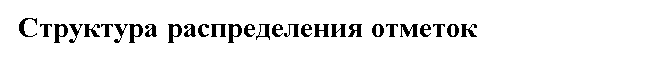 ОО с наилучшим результатом
Обществознание
«Качество обучения»
К лучшим школам ОО по итогам контрольной работы  по обществознанию (для оценки использован средняя отметка по предмету, наличие хотя бы одной «5» в  структуре распределения отметок , кол-во «3» менее 50%  при отсутствии «2») относятся 8 ОО.  

Наибольший балл по району (35 баллов) набрали 3 ученика из следующих ОО: №№  40, 66, 579.
29
ОО с низким результатом
Обществознание
«Отстающие»
На контрольной работе по обществознанию  61 из 1002 учащихся (частные и  школы городского подчинения не учитывались) получили отметку «2», что составило 6% в структуре полученных отметок.

Более 60 % всех двоек по обществознанию приходится на 8 ОО района (см. таблицу). 

Самый плохой показатель успеваемости  (77%) и (79%) у 583 и 635 школ соответственно. 

В диагностической работе для 10  классов в октябре 2020 года приняло участие 1155 человек и средняя отметка на тот момент составила 3,49. Сравнение результаты работ за последние 2 года свидетельствует о снижении на 10,6% показателя качества знаний выпускников (суммарного показателя процента полученных отметок «4» и «5») и на 4,8% показателя успеваемости (суммарного показателя процента полученных отметок «3»,«4» и «5»).
30
Основные результаты ОГЭ по предмету
Химия
В 2021 году в контрольной работе по химии  участвовало 218 учеников из 44 государственных ОО, расположенных на территории Приморского района.

Результаты участников контрольной работы по химии можно охарактеризовать как отличные. 87% участников получили отметку «5» и  «4». Более половины участников получили отметку «5».

Средняя отметка 4,38. 

Показатель успеваемости в районе практически 100%. Только 1 учащийся 583 школы получил отметку «2».
неявка 2 чел. : (554 (1),631(1)).
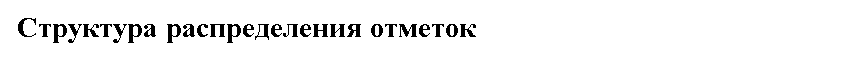 ОО с наилучшим результатом
Химия
«Качество обучения»
В лидирующую группу ОО (для оценки использована средняя отметка по предмету , отсутствие «2» и «3»,  наличие хотя бы одной «5» в структуре распределения отметок при кол-ве участников не менее 3 человек),  попали 9 ОО района (частные и  школы городского подчинения не учитывались).

Полный балл (40 баллов) набрала ученица ГБОУ школы №578. 

В группу ОО с массовой сдачей экзамена от 10 человек и более попали 6 ОО района. Показателя качества знаний выпускников данной группы (суммарный показатель процента полученных отметок «4» и «5») от 70% до 93 % при 100% показателе успеваемости (суммарного показателя процента полученных отметок «3»,«4»и «5»).
Группа ОО с массовой сдачей экзамена
Лидирующая группа ОО
32
Основные результаты ОГЭ по предмету
Английский язык
В 2021 году в контрольной работе по английскому   языку участвовало 598 учеников из 50 государственных (шк. 438, 554 и 661 не принимали участие) общеобразовательных организаций, расположенных на территории Приморского района.

Результаты участников контрольной работы по английскому языку можно охарактеризовать как хорошие. Средняя отметка составила 3,9.

 23 учащихся получили отметку «2», что составило 4% в структуре полученных отметок.
неявка 13 чел. (38(2)42(2),46(2),52(2),320(1),540(1),582(1),617(1)634(1)).
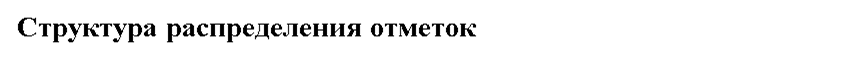 ОО с наилучшим результатом
Английский язык
«Качество обучения»
В лидирующую группу ОО (кол-во участников более 3 человек, средняя отметка выше 4,00,  наличие хотя бы одной «5» в  структуре распределения отметок при  отсутствии «2») входят 13 ОО района (частные и  школы городского подчинения не учитывались).

Наилучший результат был получен в ГБОУ гимназии №116 (сред. отметка 4,95). 18 из 19 участников получили «5».

Максимальный балл 68 из 68  набрала ученица ГБОУ гимназии №116.

Половина всех пятерок (77 из 153) приходится на 6 ОО: 52, 116, 540, 555, 582,634.

100% показатель качество знаний в 4 ОО : 49, 116, 599, 600.
ОО с макс. количеством участников, получивших «5»
34
ОО с низким результатом
Английский язык
«Отстающие»
На контрольной работе по английскому языку 23 из 598 учащихся (частные и  школы городского подчинения не учитывались)
        получили отметку «2», что составило 4% в структуре полученных отметок.

Самый плохой показатель успеваемости 50% у 3 ОО: 53, 581 и 640.
35
Основные результаты ОГЭ по предмету
Иностранный язык (испанский, немецкий и  французский)
В 2021 году в контрольной работе по испанскому языку  участвовало 18 учеников ГБОУ школы №43. Неявка составила 2 человека. Было получено два неудовлетворительных результата. Лучший результат составил 61 балл (из 68 возможных) . Средняя отметка по школе составила 3,56. 

В контрольной работе  по немецкому языку участвовало 9 человек из 3 ОО района:  (40(1) , 41(7), 57(1). Неявка составила 1 чел. из 582 школы. Лучший результат 65 первичных баллов получила ученица ГБОУ гимназии №41. Средняя отметка учеников ГБОУ гимназии №41 составила 4,29. Двойку  получил ученик ГБОУ школы № 57.

В контрольной работе по французскому языку участвовало 3 человека из ГБОУ школы №596. Средняя отметка составила 3,67. Показатель успеваемости 100%.
К/р по немецкому языку
Очень хороший результат был показан учениками ГБОУ гимназии №41 по немецкому языку. Показатель качества знаний составил 86%.
Основные результаты ОГЭ по предмету
Литература
В 2021 году в контрольной работе по литературе участвовал 60 учеников из 29 государственных ОО, расположенных на территории Приморского района.

Результаты участников контрольной работы по литературе  можно охарактеризовать как средние. Средняя отметка составила 3,43.

 7 учащихся получили отметку «2», что составило 12% в структуре полученных отметок.
Структура распределения отметок
Результаты
Литература
Рейтинг ОО по данному предмету не выстраивался по причине малого количества участников (1-2 человека от ОО). 

Всего в районе по одной пятерке было получено в следующих ОО:  №№ 43,52,106,428,617,634 и 644.

Наилучший результат 44 из 45 возможных баллов получила ученица ГБОУ гимназии №52.

В ОО, где кол-во участников было более 3 человек, показатель качества знаний очень низкий 22% ( ГБОУ гимназия №540), 25% (ГБОУ школа №580),    при полном отсутствии полученных отметок «4» и «5» в ГБОУ школе №320.
38
Основные результаты ОГЭ по предмету
Биология
неявка 8 чел. (66(1),579(1), 595(1),630(3),632(1),634(1)).
В 2021 году в контрольной работе по биологии  участвовало 328 учеников из 51 государственных (ОО №№ 46, 438 и 581 не принимали участие, в работе приняли по желанию участие 9 выпускников ГБОУ школы №13) общеобразовательных организаций,  расположенных на территории Приморского района.

Результаты участников контрольной работы по биологии можно охарактеризовать как хорошие. Средняя отметка составила 3,55.

 15 учащихся получили отметку «2», что составило 5% в структуре полученных отметок.
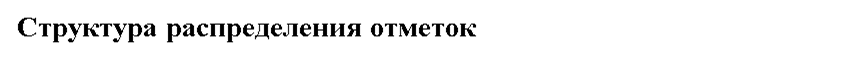 ОО с наилучшим результатом
Биология
«Качество обучения»
В лидирующую группу ОО (для оценки использована средняя отметка по предмету , отсутствие «2» и «3» и наличие хотя бы одной «5» в структуре распределения отметок) попали 8 ОО района (частные и  школы городского подчинения не учитывались).

Наилучший результат по району 43 балла из 45 возможных набрала ученица ГБОУ школы №596.

В контрольной работе по биологии приняли участие по желанию  9 учеников ГБОУ школы №13, из них отметку «4» получили пять воспитанников и отметку «3» четыре воспитанника.
К самым лучшим в группе ОО с кол-вом участников более 10 относятся: 320, 595 и 640. Показатель качества знаний в этих ОО 73% и более.
40
ОО с низким результатом
Биология
«Отстающие»
На контрольной работе по биологии 15 из 328 учащихся (частные и  школы городского подчинения не учитывались) получили отметку «2», что составило 5% в структуре полученных отметок.

1/3 всех полученных троек и двоек по биологии  (частные и  школы городского подчинения не учитывались) приходится на 5 ОО района: 48, 57, 58, 635 и 655. 

В ГБОУ школе №58  5 человек сдало на «2» балла.
50 чел.
41
Итоги ГИА-9 2021. Выдача аттестатов 9 класс 2021
В 2021 году по итогам сдачи ГИА-9 в Приморском районе было выдано 4422 аттестата (включая 1 выпускника без персональных данных, в участниках не учитывался). Аттестат не получили 76 учеников (включая 2 не допущенных к экзаменам).

В ОО района было выдано (частные и школы городского подчинения не учитывались) 4206 аттестата (включая 1 аттестат выпускнику без персональных данных, в участниках не учитывался). (99 % от общего кол-ва выпускников). 

В ОО района аттестат не получили 59 учеников, из них 2 предмета (русский и математику) не сдали 14 чел., математику 41 чел., русский язык 2 чел, ученица ГБОУ школы №109 сдала на отметку  «2» русский язык  и «неявка» на экзамене по математике.  1 ученик ГБОУ школы №583 отказался  от сдачи ОГЭ после получения зачета на итоговом собеседовании.
Итоги ОГЭ 2021 в ОО Приморского района (частные и школы городского подчинения не учитывались)
Максимальные баллы в ОГЭ по русскому языку и ОГЭ по математике (33 балла по русскому языку и 31 балл по математике) набрали 3 ученика:  ГБОУ школа №246, ГБОУ школа № 617, ГБОУ школа № 618
Итоги ГВЭ-9 2021 в ОО Приморского района (частные и школы городского подчинения не учитывались)
* В итоги ГИА-9 2021 не были включены  результаты по одному выпускнику без персональных данных.
42